Scalable Many-Core Memory Systems Topic 2: Emerging Technologies and Hybrid Memories
Prof. Onur Mutlu
http://www.ece.cmu.edu/~omutlu
onur@cmu.edu
HiPEAC ACACES Summer School 2013
July 15-19, 2013
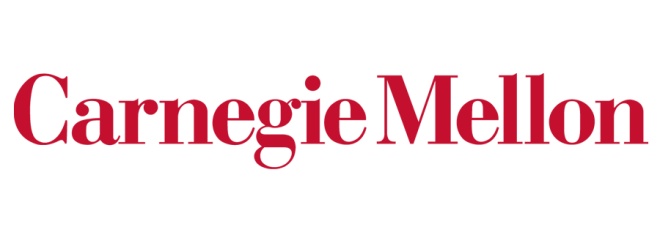 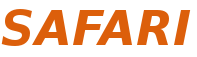 Requirements from an Ideal Memory System
Traditional
Enough capacity
Low cost
High system performance (high bandwidth, low latency)


New
Technology scalability: lower cost, higher capacity, lower energy
Energy (and power) efficiency
QoS support and configurability (for consolidation)
2
Requirements from an Ideal Memory System
Traditional
Higher capacity
Continuous low cost
High system performance (higher bandwidth, low latency)


New
Technology scalability: lower cost, higher capacity, lower energy
Energy (and power) efficiency
QoS support and configurability (for consolidation)
Emerging, resistive memory technologies (NVM) can help
3
Agenda
Major Trends Affecting Main Memory
Requirements from an Ideal Main Memory System
Opportunity: Emerging Memory Technologies
Conclusions
Discussion
4
The Promise of Emerging Technologies
Likely need to replace/augment DRAM with a technology that is
Technology scalable
And at least similarly efficient, high performance, and fault-tolerant 
or can be architected to be so




Some emerging resistive memory technologies appear promising
Phase Change Memory (PCM)?
Spin Torque Transfer Magnetic Memory (STT-MRAM)?
Memristors?
And, maybe there are other ones
Can they be enabled to replace/augment/surpass DRAM?
5
Agenda
Major Trends Affecting Main Memory
Requirements from an Ideal Main Memory System
Opportunity: Emerging Memory Technologies
Background
PCM (or Technology X) as DRAM Replacement
Hybrid Memory Systems
Conclusions
Discussion
6
Charge vs. Resistive Memories
Charge Memory (e.g., DRAM, Flash)
Write data by capturing charge Q
Read data by detecting voltage V


Resistive Memory (e.g., PCM, STT-MRAM, memristors)
Write data by pulsing current dQ/dt
Read data by detecting resistance R
7
Limits of Charge Memory
Difficult charge placement and control
Flash: floating gate charge
DRAM: capacitor charge, transistor leakage

Reliable sensing becomes difficult as charge storage unit size reduces
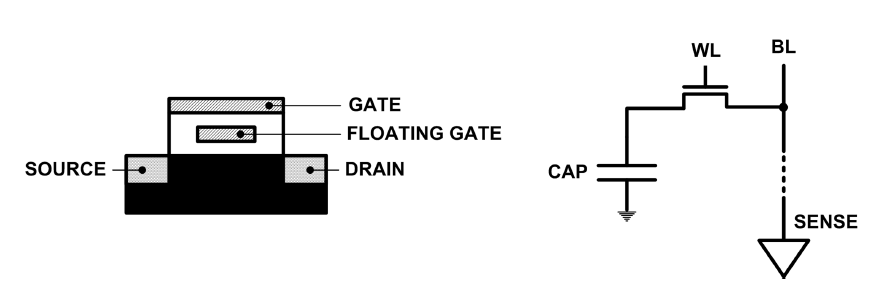 8
Emerging Resistive Memory Technologies
PCM
Inject current to change material phase
Resistance determined by phase

STT-MRAM
Inject current to change magnet polarity
Resistance determined by polarity

Memristors
Inject current to change atomic structure
Resistance determined by atom distance
9
What is Phase Change Memory?
Phase change material (chalcogenide glass) exists in two states:
Amorphous: Low optical reflexivity and high electrical resistivity
Crystalline: High optical reflexivity and low electrical resistivity
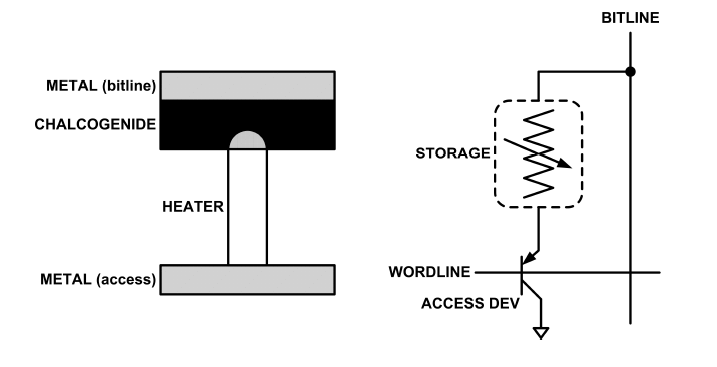 PCM is resistive memory:  High resistance (0), Low resistance (1)
PCM cell can be switched between states reliably and quickly
10
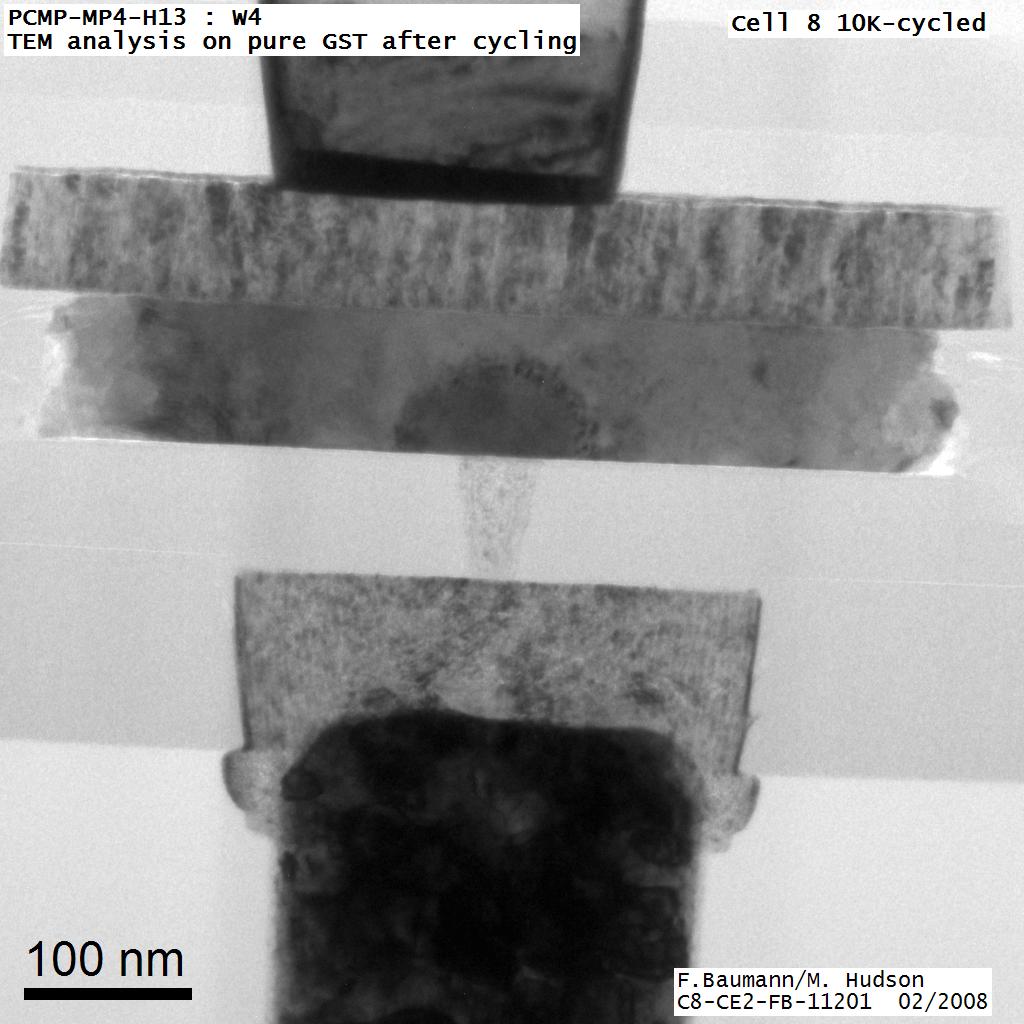 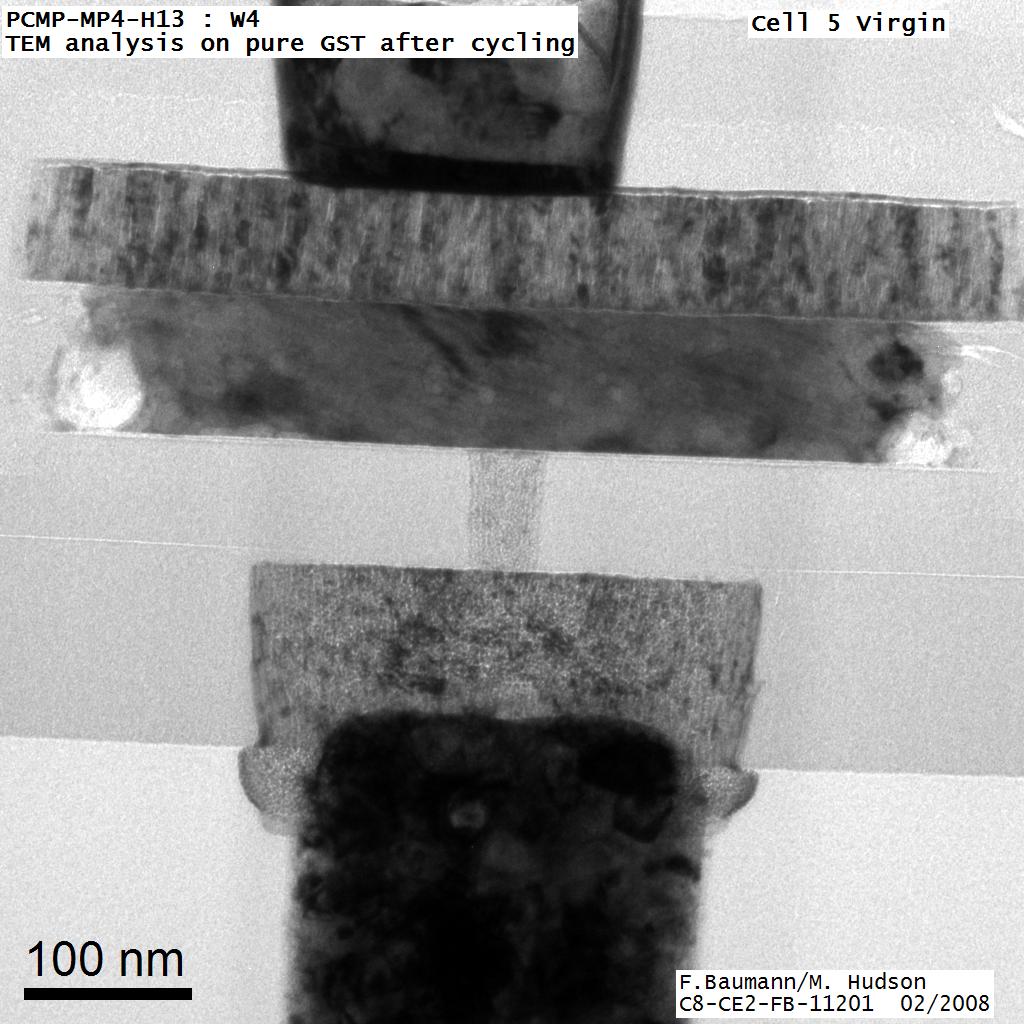 Large
Current
Small
Current
Memory
Element
RESET (amorph)
High resistance
SET (cryst)
Low resistance
Access
Device
106-107 W
103-104 W
How Does PCM Work?
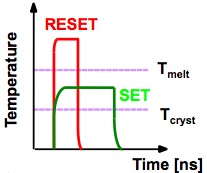 Write: change phase via current injection
SET: sustained current to heat cell above Tcryst 
RESET: cell heated above Tmelt and quenched
Read: detect phase via material resistance 
amorphous/crystalline
11
Photo Courtesy: Bipin Rajendran, IBM
Slide Courtesy: Moinuddin Qureshi, IBM
Opportunity: PCM Advantages
Scales better than DRAM, Flash
Requires current pulses, which scale linearly with feature size
Expected to scale to 9nm (2022 [ITRS])
Prototyped at 20nm (Raoux+, IBM JRD 2008)

Can be denser than DRAM
Can store multiple bits per cell due to large resistance range
Prototypes with 2 bits/cell in ISSCC’08, 4 bits/cell by 2012

Non-volatile
Retain data for >10 years at 85C

No refresh needed, low idle power
12
Phase Change Memory Properties
Surveyed prototypes from 2003-2008	(ITRS, IEDM, VLSI, ISSCC)
Derived PCM parameters for F=90nm


Lee, Ipek, Mutlu, Burger, “Architecting Phase Change Memory as a Scalable DRAM Alternative,” ISCA 2009.
13
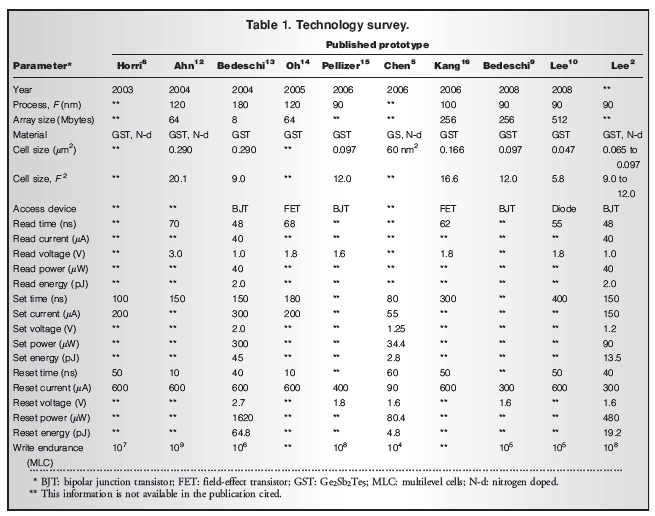 14
Phase Change Memory Properties: Latency
Latency comparable to, but slower than DRAM





Read Latency
50ns: 4x DRAM, 10-3x NAND Flash
Write Latency
150ns: 12x DRAM
Write Bandwidth
5-10 MB/s: 0.1x DRAM, 1x NAND Flash
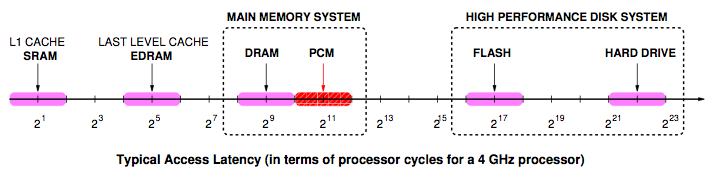 15
Phase Change Memory Properties
Dynamic Energy
40 uA Rd, 150 uA Wr
2-43x DRAM, 1x NAND Flash

Endurance
Writes induce phase change at 650C
Contacts degrade from thermal expansion/contraction
108 writes per cell
10-8x DRAM, 103x NAND Flash

Cell Size
9-12F2 using BJT, single-level cells
1.5x DRAM, 2-3x NAND     (will scale with feature size, MLC)
16
Phase Change Memory: Pros and Cons
Pros over DRAM
Better technology scaling
Non volatility
Low idle power (no refresh)

Cons
Higher latencies: ~4-15x DRAM (especially write)
Higher active energy: ~2-50x DRAM (especially write)
Lower endurance (a cell dies after ~108 writes)

Challenges in enabling PCM as DRAM replacement/helper:
Mitigate PCM shortcomings
Find the right way to place PCM in the system
Ensure secure and fault-tolerant PCM operation
17
PCM-based Main Memory: Research Challenges
Where to place PCM in the memory hierarchy?
Hybrid OS controlled PCM-DRAM
Hybrid OS controlled PCM and hardware-controlled DRAM
Pure PCM main memory

How to mitigate shortcomings of PCM?

How to minimize amount of DRAM in the system?

How to take advantage of (byte-addressable and fast) non-volatile main memory?

Can we design specific-NVM-technology-agnostic techniques?
18
PCM-based Main Memory (I)
How should PCM-based (main) memory be organized?








Hybrid PCM+DRAM [Qureshi+ ISCA’09, Dhiman+ DAC’09, Meza+ IEEE CAL’12]: 
How to partition/migrate data between PCM and DRAM
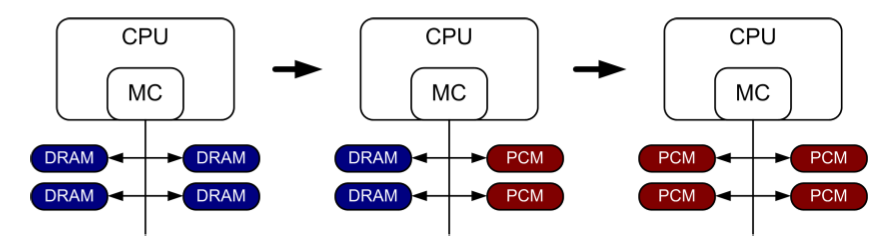 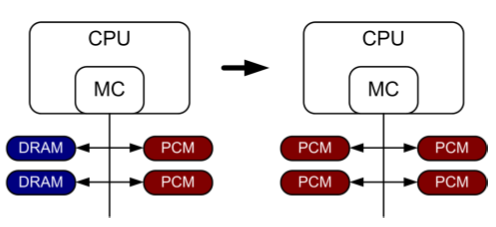 19
Hybrid Memory Systems: Challenges
Partitioning
Should DRAM be a cache or main memory, or configurable?
What fraction? How many controllers?

Data allocation/movement (energy, performance, lifetime)
Who manages allocation/movement?
What are good control algorithms?
How do we prevent degradation of service due to wearout?

Design of cache hierarchy, memory controllers, OS
Mitigate PCM shortcomings, exploit PCM advantages

Design of PCM/DRAM chips and modules
Rethink the design of PCM/DRAM with new requirements
20
PCM-based Main Memory (II)
How should PCM-based (main) memory be organized?







Pure PCM main memory [Lee et al., ISCA’09, Top Picks’10]: 
How to redesign entire hierarchy (and cores) to overcome PCM shortcomings
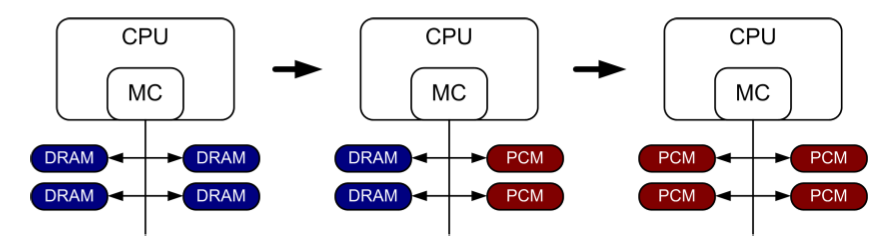 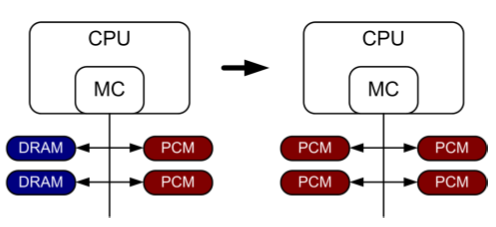 21
Aside: STT-RAM Basics
Magnetic Tunnel Junction (MTJ)
Reference layer: Fixed
Free layer: Parallel or anti-parallel
Cell
Access transistor, bit/sense lines
Read and Write
Read: Apply a small voltage across bitline and senseline; read the current. 
Write: Push large current through MTJ.  Direction of current determines new orientation of the free layer.

Kultursay et al., “Evaluating STT-RAM as an Energy-Efficient Main Memory Alternative,” ISPASS 2013
Word Line
MTJ
Access
Transistor
Logical 0
Sense Line
Bit Line
Reference Layer
Barrier
Free Layer
Logical 1
Reference Layer
Barrier
Free Layer
[Speaker Notes: Moving from DRAM to STT-RAM, instead of a capacitor that stores charge, now we have a magnetic tunnel junction that has one reference layer with a fixed magnetic orientation, and a free layer that can be parallel or anti parallel to the reference layer; which determines the resistance, and in turn, the data stored in the MTJ. In addition to the MTJ, the cell, again, has an access transistor. 
Reading requires a small voltage to be applied across the bitline and sense line; and the current is sensed. This current varies depending on the resistance of MTJ. To write data, we push a large current into the MTJ, which re-aligns the free layer. The direction of the current determines whether it becomes parallel or anti-parallel; i.e. logical 0 or 1.]
Aside: STT MRAM: Pros and Cons
Pros over DRAM
Better technology scaling
Non volatility
Low idle power (no refresh)

Cons
Higher write latency
Higher write energy
Reliability?

Another level of freedom
Can trade off non-volatility for lower write latency/energy (by reducing the size of the MTJ)
23
Agenda
Major Trends Affecting Main Memory
Requirements from an Ideal Main Memory System
Opportunity: Emerging Memory Technologies
Background
PCM (or Technology X) as DRAM Replacement
Hybrid Memory Systems
Conclusions
Discussion
24
An Initial Study: Replace DRAM with PCM
Lee, Ipek, Mutlu, Burger, “Architecting Phase Change Memory as a Scalable DRAM Alternative,” ISCA 2009.
Surveyed prototypes from 2003-2008 (e.g. IEDM, VLSI, ISSCC)
Derived “average” PCM parameters for F=90nm
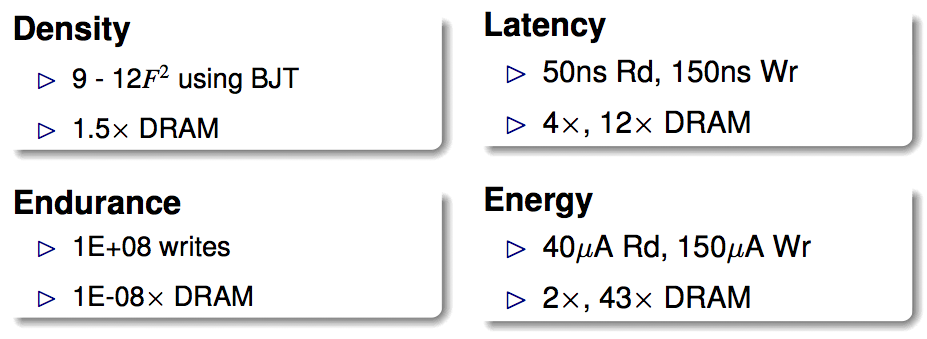 25
Results: Naïve Replacement of DRAM with PCM
Replace DRAM with PCM in a 4-core, 4MB L2 system
PCM organized the same as DRAM: row buffers, banks, peripherals
1.6x delay, 2.2x energy, 500-hour average lifetime








Lee, Ipek, Mutlu, Burger, “Architecting Phase Change Memory as a Scalable DRAM Alternative,” ISCA 2009.
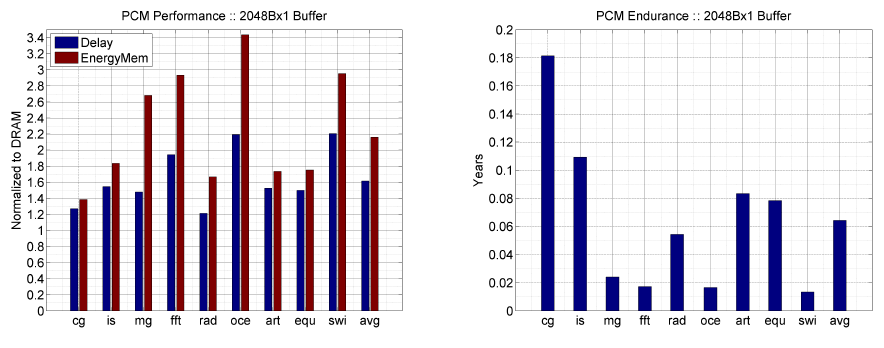 26
Architecting PCM to Mitigate Shortcomings
Idea 1: Use multiple narrow row buffers in each PCM chip
 Reduces array reads/writes  better endurance, latency, energy

Idea 2: Write into array at
    cache block or word 
    granularity
	 Reduces unnecessary wear
PCM
DRAM
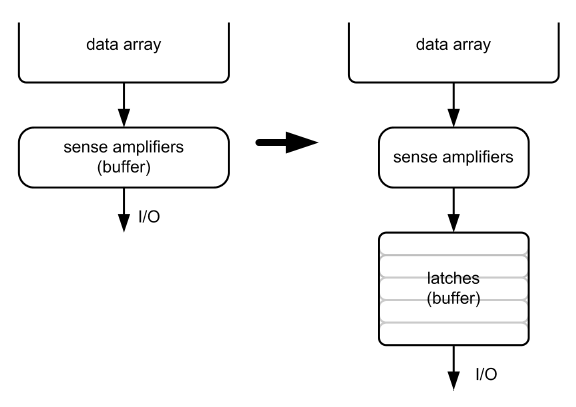 27
Results: Architected PCM as Main Memory
1.2x delay, 1.0x energy, 5.6-year average lifetime
Scaling improves energy, endurance, density








Caveat 1: Worst-case lifetime is much shorter (no guarantees)
Caveat 2: Intensive applications see large performance and energy hits
Caveat 3: Optimistic PCM parameters?
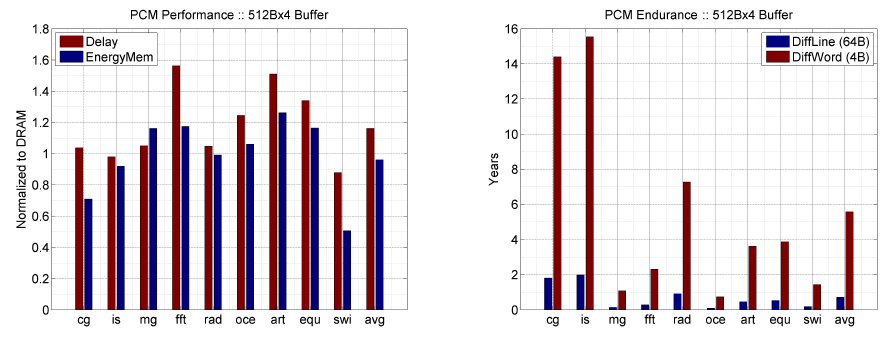 28
Agenda
Major Trends Affecting Main Memory
Requirements from an Ideal Main Memory System
Opportunity: Emerging Memory Technologies
Background
PCM (or Technology X) as DRAM Replacement
Hybrid Memory Systems
Conclusions
Discussion
29
Hybrid Memory Systems
CPU
Meza, Chang, Yoon, Mutlu, Ranganathan, “Enabling Efficient and Scalable Hybrid Memories,” IEEE Comp. Arch. Letters, 2012.
PCM Ctrl
DRAMCtrl
DRAM
Phase Change Memory (or Tech. X)
Fast, durable
Small, 
leaky, volatile, 
high-cost
Large, non-volatile, low-cost
Slow, wears out, high active energy
Hardware/software manage data allocation and movement 
to achieve the best of multiple technologies
One Option: DRAM as a Cache for PCM
PCM is main memory; DRAM caches memory rows/blocks
Benefits: Reduced latency on DRAM cache hit; write filtering
Memory controller hardware manages the DRAM cache
Benefit: Eliminates system software overhead

Three issues:
What data should be placed in DRAM versus kept in PCM?
What is the granularity of data movement?
How to design a low-cost hardware-managed DRAM cache?

Two idea directions:
Locality-aware data placement [Yoon+ , ICCD 2012]
Cheap tag stores and dynamic granularity [Meza+, IEEE CAL 2012]
31
Row Buffer Locality AwareCaching Policies for Hybrid Memories
HanBin Yoon
Justin Meza
Rachata AusavarungnirunRachael Harding
Onur Mutlu
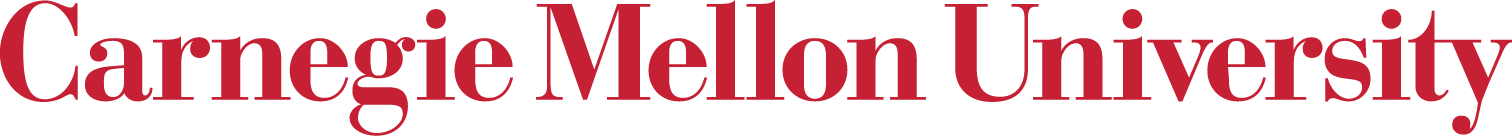 Hybrid Memory: A Closer Look
CPU
Memory channel
Row buffer
MC
MC
Bank
Bank
Bank
Bank
DRAM
(small capacity cache)
PCM(large capacity store)
33
[Speaker Notes: Here’s a closer look at a hybrid memory system employing both DRAM and PCM.
Typically, the DRAM is used as a small capacity cache, and the PCM is used as a large capacity store.
When the processor needs data, it will first look to see if the data is in DRAM. If the data is indeed in DRAM, the processor will retrieve the data from there. If the data is not in DRAM, the processor will retrieve the data from PCM.
Both DRAM and PCM are organized into banks that are capable of operating independently. Also, in each bank, there are peripheral circuitries known as the row buffers.]
Key Observation
Row buffers exist in both DRAM and PCM
Row hit latency similar in DRAM & PCM [Lee+ ISCA’09]
Row miss latency small in DRAM, large in PCM

Place data in DRAM which
is likely to miss in the row buffer (low row buffer locality) miss penalty is smaller in DRAM
	AND
is reused many times  cache only the data worth the movement cost and DRAM space
34
[Speaker Notes: Our key observation is that row buffers exist in both DRAM and PCM.
Row hit latency, which does not access the memory cell array, is similar in DRAM and PCM.
It is for a row miss that the memory access latency is small in DRAM and large in PCM.
Therefore we would like to place data in DRAM which:
Is likely to miss in the row buffer, which we call as having low row buffer locality, since the row buffer miss penalty is small in DRAM than it is in PCM.
And we would like to place data in DRAM which is reused many times, so that we cache only the data that is worth the movement cost.]
RBL-Awareness: An Example
Let’s say a processor accesses four rows
Row A
Row B
Row C
Row D
35
[Speaker Notes: Let’s look at an example how row buffer locality affects hybrid memory performance.
Let’s say a processor accesses four rows…]
RBL-Awareness: An Example
Let’s say a processor accesses four rowswith different row buffer localities (RBL)
Row A
Row B
Row C
Row D
Low RBL
(Frequently miss
in row buffer)
High RBL
(Frequently hit
in row buffer)
Case 1: RBL-Unaware Policy (state-of-the-art)
Case 2: RBL-Aware Policy (RBLA)
36
[Speaker Notes: With different row buffer localities.
Rows A and B have low row buffer locality, which means that they frequently miss in the row buffer, and rows C and D have high row buffer locality, which means that they frequently hit in the row buffer.
We will look at two types of caching policies: Case 1 will be row buffer locality unaware, and case 2 will be row buffer locality aware.]
Case 1: RBL-Unaware Policy
A row buffer locality-unaware policy could
place these rows in the following manner
Row C
Row A
Row D
Row B
DRAM(High RBL)
PCM(Low RBL)
37
[Speaker Notes: Here’s Case 1: The row buffer locality unaware policy.
A row buffer locality unaware policy could place rows A, B, C, and D in the following manner, where rows with high row buffer locality are placed in DRAM, and rows with low row buffer locality are placed in PCM.]
Case 1: RBL-Unaware Policy
Access pattern to main memory:
A (oldest), B, C, C, C, A, B, D, D, D, A, B (youngest)
time
DRAM (High RBL)
C
C
C
D
D
D
PCM (Low RBL)
A
B
A
B
A
B
RBL-Unaware:   Stall time is 6 PCM device accesses
38
[Speaker Notes: For such a policy, this diagram shows the amount of time it takes to serve a stream of memory requests.
This is the access pattern to memory.
Clearly, the high row buffer miss latency of PCM acts as a bottleneck to serving all of the memory requests, and this happens because the rows with low row buffer locality is placed in PCM.]
Case 2: RBL-Aware Policy (RBLA)
A row buffer locality-aware policy wouldplace these rows in the opposite manner
Row A
Row C
Row B
Row D
DRAM(Low RBL)
PCM(High RBL)
 Access data at lower row buffer miss latency of DRAM
 Access data at low row buffer hit latency of PCM
39
[Speaker Notes: Here’s Case 2: The row buffer locality aware policy, or RBLA.
A row buffer locality aware policy would place these rows in the following manner, where the rows with low row buffer locality are placed in DRAM, since the data can be accessed at the lower row buffer miss latency of DRAM.
Rows with high row buffer locality will be placed in PCM, since data can be frequently accessed at the low row buffer hit latency of PCM.]
Case 2: RBL-Aware Policy (RBLA)
Access pattern to main memory:
A (oldest), B, C, C, C, A, B, D, D, D, A, B (youngest)
time
DRAM (High RBL)
C
C
C
D
D
D
PCM (Low RBL)
A
B
A
B
A
B
RBL-Unaware:   Stall time is 6 PCM device accesses
DRAM (Low RBL)
B
A
B
A
A
B
PCM (High RBL)
C
C
C
D
D
D
Saved cycles
RBL-Aware: Stall time is 6 DRAM device accesses
40
[Speaker Notes: Now we compare the two policies in terms of the time it takes to serve the same stream of memory requests.
Remember, this was the timeline shown before for the row buffer locality-unaware policy.
For case 2, the row buffer locality aware policy, although the PCM row buffer miss latency is high, many of the accesses to PCM are row buffer hit accesses that can be served quickly.
And overall, it takes less time to serve all of the memory requests in the row buffer locality aware policy.
The row buffer locality aware policy gains because it places rows with low row buffer locality in DRAM.
This is the goal of our mechanism: To place rows with low row buffer locality in DRAM.]
Our Mechanism: RBLA
For recently used rows in PCM:
Count row buffer misses as indicator of row buffer locality (RBL)

Cache to DRAM rows with misses  threshold
Row buffer miss counts are periodically reset (only cache rows with high reuse)
41
[Speaker Notes: Our Mechanism is called RBLA, which stands for row buffer locality aware.
For recently used rows in PCM, our mechanism counts row buffer misses as indicator of row buffer locality of each row.
I will talk more about how this is physically achieved.
Then, we cache to DRAM rows with row buffer miss counts that exceed a certain threshold.
And row buffer miss counts are periodically reset, so that we only cache rows with high reuse.
That is our base mechanism, RBLA.]
Our Mechanism: RBLA-Dyn
For recently used rows in PCM:
Count row buffer misses as indicator of row buffer locality (RBL)

Cache to DRAM rows with misses  threshold
Row buffer miss counts are periodically reset (only cache rows with high reuse)

Dynamically adjust threshold to adapt to workload/system characteristics
Interval-based cost-benefit analysis
42
[Speaker Notes: We also extend RBLA to RBLA-Dyn, which performs an extra step.
RBLA-Dyn dynamically adjusts the threshold value to adapt to different workload and system characteristics.
This is based on an interval-based cost-benefit analysis, for which the details can be found in the paper.
I would encourage you to read the paper, and I’d be happy to answer any questions.]
Implementation: “Statistics Store”
Goal: To keep count of row buffer misses to recently used rows in PCM

Hardware structure in memory controller
Operation is similar to a cache
Input: row address
Output: row buffer miss count
128-set 16-way statistics store (9.25KB) achieves system performance within 0.3% of an unlimited-sized statistics store
43
[Speaker Notes: The implementation of our mechanism requires a statistics store, or what we simply call a stats store.
The goal of the stats store is to keep count of the row buffer misses to recently used rows in PCM.
The stats store is a hardware structure in the memory controller, and its operation is similar to a cache.
It is organized into sets and ways, and is indexed using the row address of the row we wish to find the row buffer miss count for.
If  the queried row is currently in the stats store, then its row buffer miss count will be output.
We find that a 128-set 16-way stats store, 9.25KB in size, achieves system performance within 0.3% of an unlimited-sized stats store.]
Evaluation Methodology
Cycle-level x86 CPU-memory simulator
CPU: 16 out-of-order cores, 32KB private L1 per core, 512KB shared L2 per core
Memory: 1GB DRAM (8 banks), 16GB PCM (8 banks), 4KB migration granularity
36 multi-programmed server, cloud workloads
Server: TPC-C (OLTP), TPC-H (Decision Support)
Cloud: Apache (Webserv.), H.264 (Video), TPC-C/H
Metrics: Weighted speedup (perf.), perf./Watt (energy eff.), Maximum slowdown (fairness)
44
[Speaker Notes: Here’s our evaluation methodology.
We use a cycle-level x86 simulator to test our hybrid memory caching policies.
We simulate a 16-core system with 1GB of DRAM and 16GB of PCM.
We use 36 multi-programmed server and cloud workloads to test our caching policies.
For server workloads, we use TPC-C, which is an online transaction processing benchmark, and TPC-H, which is a decision support benchmark.
For cloud workloads, we use Apache, which is a webserver application, and H.264, a video processing application, as well as TPC-C and H.
We report multi-core performance in terms of weighted speedup, multi-core fairness in terms of maximum slowdown, and energy efficiency in terms of performance per Watt.]
Comparison Points
Conventional LRU Caching
FREQ:  Access-frequency-based caching
Places “hot data” in cache [Jiang+ HPCA’10]
Cache to DRAM rows with accesses  threshold
Row buffer locality-unaware
FREQ-Dyn: Adaptive Freq.-based caching
FREQ + our dynamic threshold adjustment
Row buffer locality-unaware
RBLA: Row buffer locality-aware caching
RBLA-Dyn:  Adaptive RBL-aware caching
45
[Speaker Notes: And here are our comparison points.
The standard conventional LRU caching caches any row from PCM to DRAM when the data is touched. We find this scheme to generate too much data movement between DRAM and PCM and consequently to not perform well. So we’re not going to use it as a comparison point in this talk.
Frek is access frequency based caching. It is inspired by prior work that selectively caches hot data.
The downsides of frek is that it is row buffer locality aware. Hence, it would place a row with high row buffer locality in DRAM, although that row may be accessed as efficiently in PCM.
Frek-Dyn augments frek with the adaptive threshold adjustment technique.
It has the same drawback as frek, in that it is row buffer locality unaware.
Our mechanisms, RBLA and RBLA-Dyn, are specifically designed to be aware of row buffer locality and to exploit it.]
System Performance
10%
14%
17%
Benefit 1: Increased row buffer locality (RBL) in PCM by moving low RBL data to DRAM
Benefit 1: Increased row buffer locality (RBL) in PCM by moving low RBL data to DRAM
Benefit 2: Reduced memory bandwidth consumption due to stricter caching criteria
Benefit 2: Reduced memory bandwidth consumption due to stricter caching criteria
Benefit 3: Balanced memory request load between DRAM and PCM
46
[Speaker Notes: Here are the system performance results of the different hybrid memory caching policies.
RBLA-Dyn achieves 17% performance improvement over frek in server workloads, 10% in cloud, and 14% overall.
This is due to a number of reasons.
The first is that RBLA-Dyn increases row buffer locality in PCM by moving low row buffer locality data to DRAM.
The second is that RBLA-Dyn reduces memory bandwidth consumption due its stricter caching criteria.
And RBLA-Dyn also has the effect of balancing the memory request load between DRAM and PCM by letting rows with high row buffer locality remain in PCM, instead of fetching all accessed data to DRAM.]
Average Memory Latency
14%
12%
9%
47
[Speaker Notes: These benefits are also reflected in the average memory latency, which RBLA-Dyn reduces by 14% over frek in server workloads, by 9% in cloud, and by 12% overall.]
Memory Energy Efficiency
13%
10%
7%
Increased performance & reduced data movement between DRAM and PCM
48
[Speaker Notes: RBLA-Dyn improves memory system energy efficiency by 13% in server workloads, 7% in cloud, and 10% overall.
This is partly due to the increased system performance, and partly due to the reduced data movement between DRAM and PCM because of RBLA-Dyn’s stricter caching criteria.]
Thread Fairness
7.6%
6.2%
4.8%
49
[Speaker Notes: And our mechanism also improves multi-core thread fairness by 7.6% in server workloads, by 4.8% in cloud, and by 6.2% overall.]
Compared to All-PCM/DRAM
29%
31%
Our mechanism achieves 31% better performance than all PCM, within 29% of all DRAM performance
50
[Speaker Notes: Now let’s compare our mechanism to a homogeneous memory system.
Here the comparison points are a 16GB all-PCM and all-DRAM memory system.
Our mechanism achieves 31% better performance than the all-PCM memory system, and comes within 29% of the all-DRAM performance.
Note that we do not assume any capacity benefits of PCM over DRAM.
And yet, our mechanism bridges the performance gap between the two homogeneous memory systems.
If the capacity benefit of PCM was included, the hybrid memory system will perform even better.]
Summary
Different memory technologies have different strengths
A hybrid memory system (DRAM-PCM) aims for best of both
Problem:  How to place data between these heterogeneous memory devices?
Observation: PCM array access latency is higher than DRAM’s – But peripheral circuit (row buffer) access latencies are similar
Key Idea: Use row buffer locality (RBL) as a key criterion for data placement
Solution: Cache to DRAM rows with low RBL and high reuse
Improves both performance and energy efficiency over state-of-the-art caching policies
51
[Speaker Notes: Here’s a one-slide summary of what I’ll describe.
Different memory technologies have different strengths and weaknesses.
A hybrid memory system, for example, one that combines DRAM and Phase Change Memory, aims for the best of both memory technologies.
The Problem is how to place data between these heterogeneous devices in a way that exploits each memory technology’s strengths while minimizing its weaknesses.
Our key observation is that PCM array access latency is higher than DRAM’s, but peripheral circuit access latencies, or what is called row buffer access latencies, are similar.
Our key idea is to use row buffer locality as a key criterion for data placement in a hybrid memory system.
Our solution is to cache to DRAM rows with low row buffer locality and high reuse because these are the rows that would benefit most from DRAM.
This improves both performance and energy efficiency over state-of-the-art caching policies for hybrid memories.]
Row Buffer Locality AwareCaching Policies for Hybrid Memories
HanBin Yoon
Justin Meza
Rachata AusavarungnirunRachael Harding
Onur Mutlu
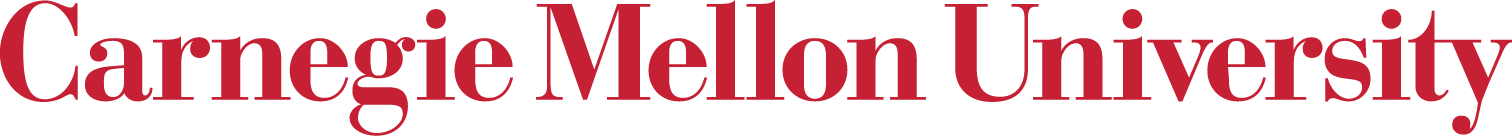 Agenda
Major Trends Affecting Main Memory
Requirements from an Ideal Main Memory System
Opportunity: Emerging Memory Technologies
Background
PCM (or Technology X) as DRAM Replacement
Hybrid Memory Systems
Row-Locality Aware Data Placement
Efficient DRAM (or Technology X) Caches
Conclusions
Discussion
53
The Problem with Large DRAM Caches
A large DRAM cache requires a large metadata (tag + block-based information) store
How do we design an efficient DRAM cache?
CPU
LOAD X
Metadata:
X  DRAM
MemCtlr
MemCtlr
DRAM
PCM
X
(small, fast cache)
(high capacity)
Access X
54
Idea 1: Tags in Memory
Store tags in the same row as data in DRAM
Store metadata in same row as their data
Data and metadata can be accessed together






Benefit: No on-chip tag storage overhead
Downsides: 
Cache hit determined only after a DRAM access
Cache hit requires two DRAM accesses
DRAM row
Cache block 0
Cache block 1
Cache block 2
Tag0
Tag1
Tag2
55
Idea 2: Cache Tags in SRAM
Recall Idea 1: Store all metadata in DRAM 
To reduce metadata storage overhead

Idea 2: Cache in on-chip SRAM frequently-accessed metadata
Cache only a small amount to keep SRAM size small
56
Idea 3: Dynamic Data Transfer Granularity
Some applications benefit from caching more data
They have good spatial locality
Others do not
Large granularity wastes bandwidth and reduces cache utilization

Idea 3: Simple dynamic caching granularity policy
Cost-benefit analysis to determine best DRAM cache block size
Group main memory into sets of rows
Some row sets follow a fixed caching granularity
The rest of main memory follows the best granularity
Cost–benefit analysis:  access latency versus number of cachings
Performed every quantum
57
TIMBER Tag Management
A Tag-In-Memory BuffER (TIMBER)
Stores recently-used tags in a small amount of SRAM








Benefits: If tag is cached:
no need to access DRAM twice
cache hit determined quickly
DRAM row
Cache block 0
Cache block 1
Cache block 2
Tag0
Tag1
Tag2
Row Tag
Row0
Tag0
Tag1
Tag2
Row27
Tag0
Tag1
Tag2
LOAD X
58
TIMBER Tag Management Example (I)
Case 1: TIMBER hit
Row0
Tag0
Tag1
Tag2
Our proposal
Row27
Tag0
Tag1
Tag2
TIMBER:  X  DRAM
CPU
LOAD X
MemCtlr
MemCtlr
Bank
Bank
Bank
Bank
X
Access X
59
TIMBER Tag Management Example (II)
Case 2: TIMBER miss
2. Cache M(Y)
Row0
Tag0
Tag1
Tag2
Row27
Tag0
Tag1
Tag2
Access Metadata(Y)
Y  DRAM
CPU
Row143
Miss
LOAD Y
MemCtlr
MemCtlr
Bank
Bank
Bank
Bank
Y
M(Y)
1. Access M(Y)
3. Access Y (row hit)
60
Methodology
System:  8 out-of-order cores at 4 GHz

Memory: 512 MB direct-mapped DRAM, 8 GB PCM
128B caching granularity
DRAM row hit (miss): 200 cycles (400 cycles)
PCM row hit (clean / dirty miss): 200 cycles (640 / 1840 cycles)

Evaluated metadata storage techniques
All SRAM system (8MB of SRAM)
Region metadata storage
TIM metadata storage (same row as data)
TIMBER, 64-entry direct-mapped (8KB of SRAM)
61
Metadata Storage Performance
(Ideal)
62
Metadata Storage Performance
Performance degrades due to increased metadata lookup access latency
-48%
(Ideal)
63
Metadata Storage Performance
Increased row locality reduces average memory access latency
36%
(Ideal)
64
Metadata Storage Performance
Data with locality can access metadata at SRAM latencies
23%
(Ideal)
65
Dynamic Granularity Performance
10%
Reduced channel contention and improved spatial locality
66
TIMBER Performance
-6%
Reduced channel contention and improved spatial locality
Meza, Chang, Yoon, Mutlu, Ranganathan, “Enabling Efficient and Scalable Hybrid Memories,” IEEE Comp. Arch. Letters, 2012.
67
TIMBER Energy Efficiency
18%
Fewer migrations reduce transmitted data and channel contention
Meza, Chang, Yoon, Mutlu, Ranganathan, “Enabling Efficient and Scalable Hybrid Memories,” IEEE Comp. Arch. Letters, 2012.
68
Problems
Algorithms
User
Programs
Runtime System
(VM, OS, MM)
ISA
Microarchitecture
Logic
Devices
Enabling and Exploiting NVM: Issues
Many issues and ideas from technology layer to algorithms layer

Enabling NVM and hybrid memory
How to tolerate errors?
How to enable secure operation?
How to tolerate performance and power shortcomings?
How to minimize cost?

Exploiting emerging technologies
How to exploit non-volatility?
How to minimize energy consumption?
How to exploit NVM on chip?
69
Security Challenges of Emerging Technologies
1. Limited endurance  Wearout attacks




2. Non-volatility  Data persists in memory after powerdown
     Easy retrieval of privileged or private information



3. Multiple bits per cell  Information leakage (via side channel)
70
Securing Emerging Memory Technologies
1. Limited endurance  Wearout attacks
    Better architecting of memory chips to absorb writes
    Hybrid memory system management
    Online wearout attack detection

2. Non-volatility  Data persists in memory after powerdown
     Easy retrieval of privileged or private information
    Efficient encryption/decryption of whole main memory
    Hybrid memory system management

3. Multiple bits per cell  Information leakage (via side channel)
    System design to hide side channel information
71
Agenda
Major Trends Affecting Main Memory
Requirements from an Ideal Main Memory System
Opportunity: Emerging Memory Technologies
Background
PCM (or Technology X) as DRAM Replacement
Hybrid Memory Systems
Conclusions
Discussion
72
Summary: Memory Scaling (with NVM)
Main memory scaling problems are a critical bottleneck for system performance, efficiency, and usability

Solution 1: Tolerate DRAM (yesterday)
Solution 2: Enable emerging memory technologies 
Replace DRAM with NVM by architecting NVM chips well
Hybrid memory systems with automatic data management

An exciting topic with many other solution directions & ideas
Hardware/software/device cooperation essential
Memory, storage, controller, software/app co-design needed
Coordinated management of persistent memory and storage
Application and hardware cooperative management of NVM
73
Scalable Many-Core Memory Systems Topic 2: Emerging Technologies and Hybrid Memories
Prof. Onur Mutlu
http://www.ece.cmu.edu/~omutlu
onur@cmu.edu
HiPEAC ACACES Summer School 2013
July 15-19, 2013
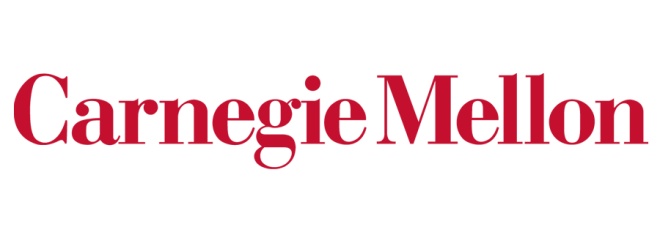 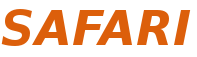 Additional Material
75
Overview Papers on Two Topics
Merging of Memory and Storage
Justin Meza, Yixin Luo, Samira Khan, Jishen Zhao, Yuan Xie, and Onur Mutlu,"A Case for Efficient Hardware-Software Cooperative Management of Storage and Memory"Proceedings of the 5th Workshop on Energy-Efficient Design (WEED), Tel-Aviv, Israel, June 2013. Slides (pptx) Slides (pdf) 

Flash Memory Scaling
Yu Cai, Gulay Yalcin, Onur Mutlu, Erich F. Haratsch, Adrian Cristal, Osman Unsal, and Ken Mai,"Error Analysis and Retention-Aware Error Management for NAND Flash Memory"Intel Technology Journal (ITJ) Special Issue on Memory Resiliency, Vol. 17, No. 1, May 2013.
76